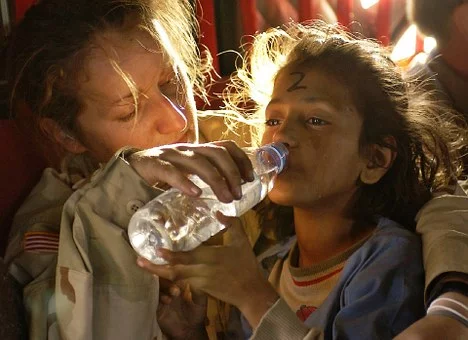 Eau propre et assainissement
Lesson 1
[Speaker Notes: Source: https://www.facebook.com/apnujeunes/photos/bc.AbqEHQCLivC_iqikwpG_MjK2t3wvKpLUJi4xDt3A6RAD0vQBuHeTylbAitU8F76G-3LUaiJEpMYY48_wQkusuNXxD4BJOnFDeT2CznBWwvWCUQ613aiM-zuofcS7GXfXcOA/897711083704544/?type=1&opaqueCursor=AbrU-Is0lT654Nmnf1hXCoJ__S0GoYK3PRWC2WKMZgLHsNUExqRVBJ7rbJ74hOdjRNK5dwMKF0aPvk7LQ4_sVP_PgDmOrMf3eqMihOCBLA5ajp-GeclqIvmxEKjLvLhABX3FLM9uMNSsZwHLKuXojsaYBsSQnRCMMoYP-nUVTQJk2syfrmIJThKYug7YhJ7PufW3DNpQLB69eL0QpdXQTeExYw7Vc_FcCnVztrwGHR3JtLCRFYJt0SJdRbdUE2SIqotSxru6u_BVyzbQkApOj7DFNu4ezSjKYQsjQHdkfFRdA5PP0sl8ghiPHnMm_F4iZMPEbTPtkayMmUaJHmkOagjoRBZZ2UrXcnmY5KgbHnE829-qI6DB0dUWLph9z6Q8AHOAl0YsroOXA1C-VbVUBPtohdszhkWOJyEjDoMSZ6K-P-taTRIeW-X7XHFyIkDP12gB_8zIukmj7epU8NcW0WJn&theater
APNU Jeunes]
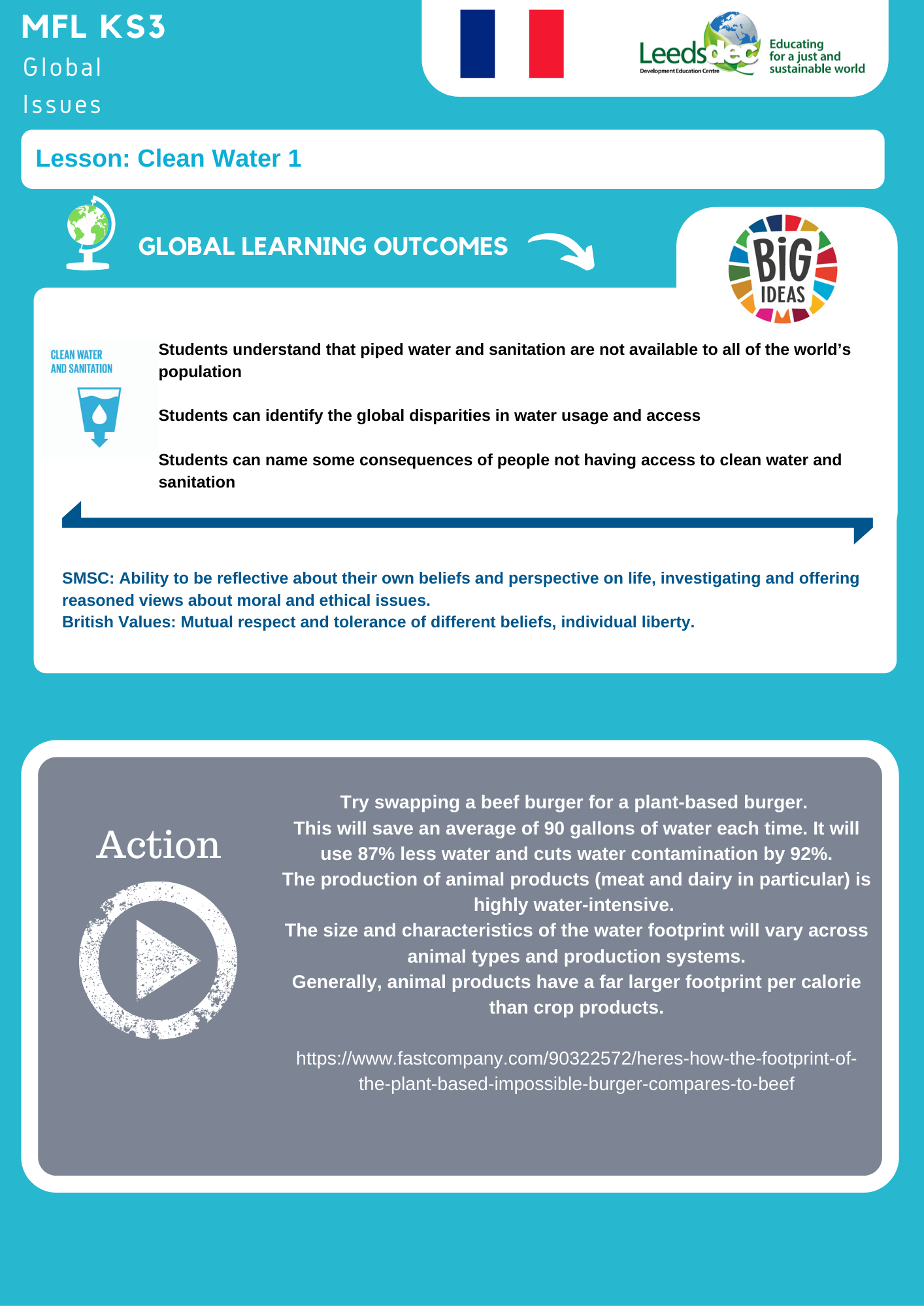 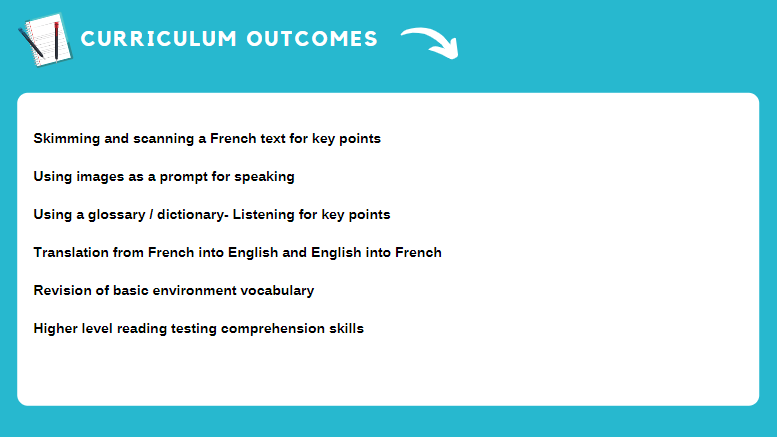 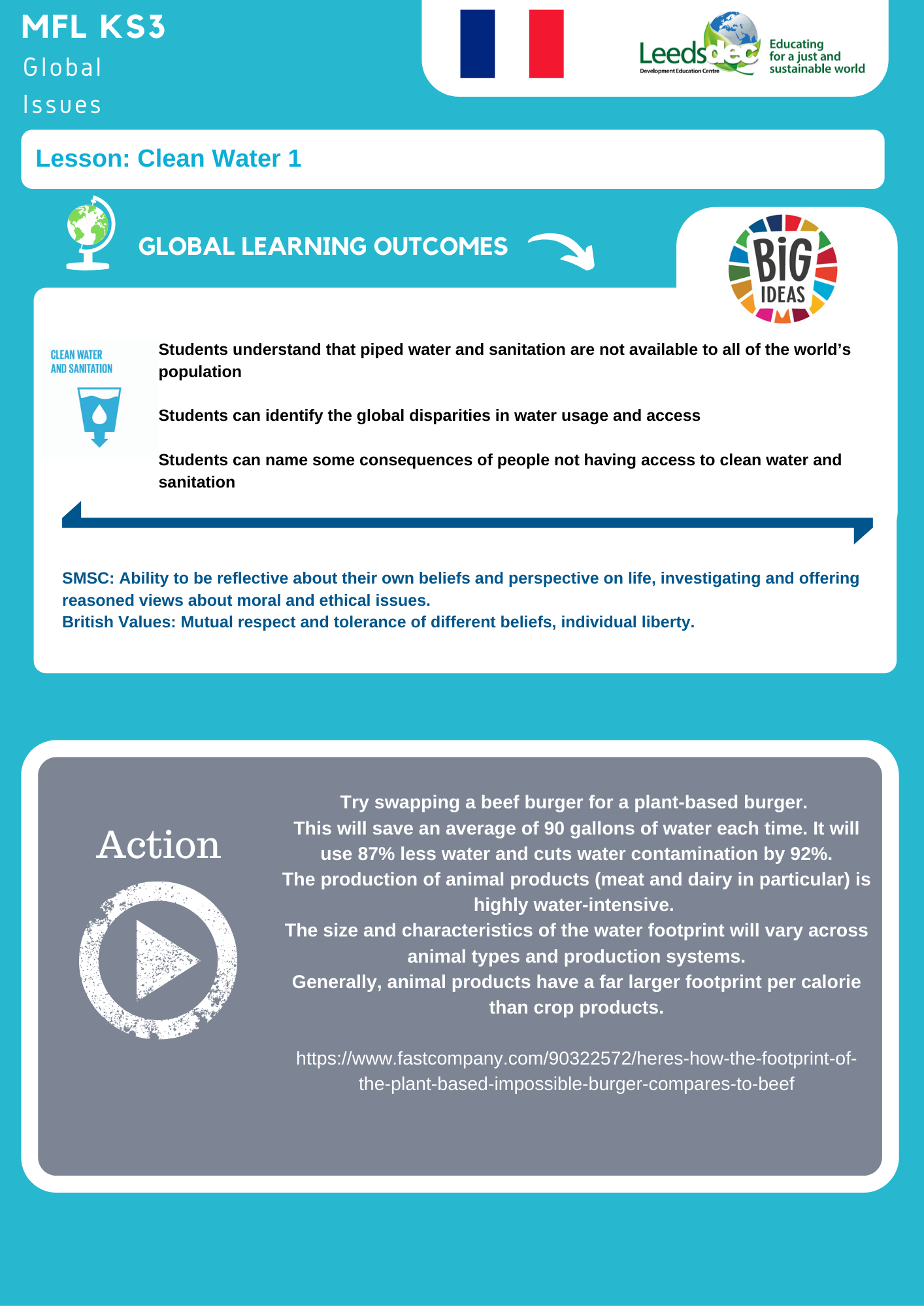 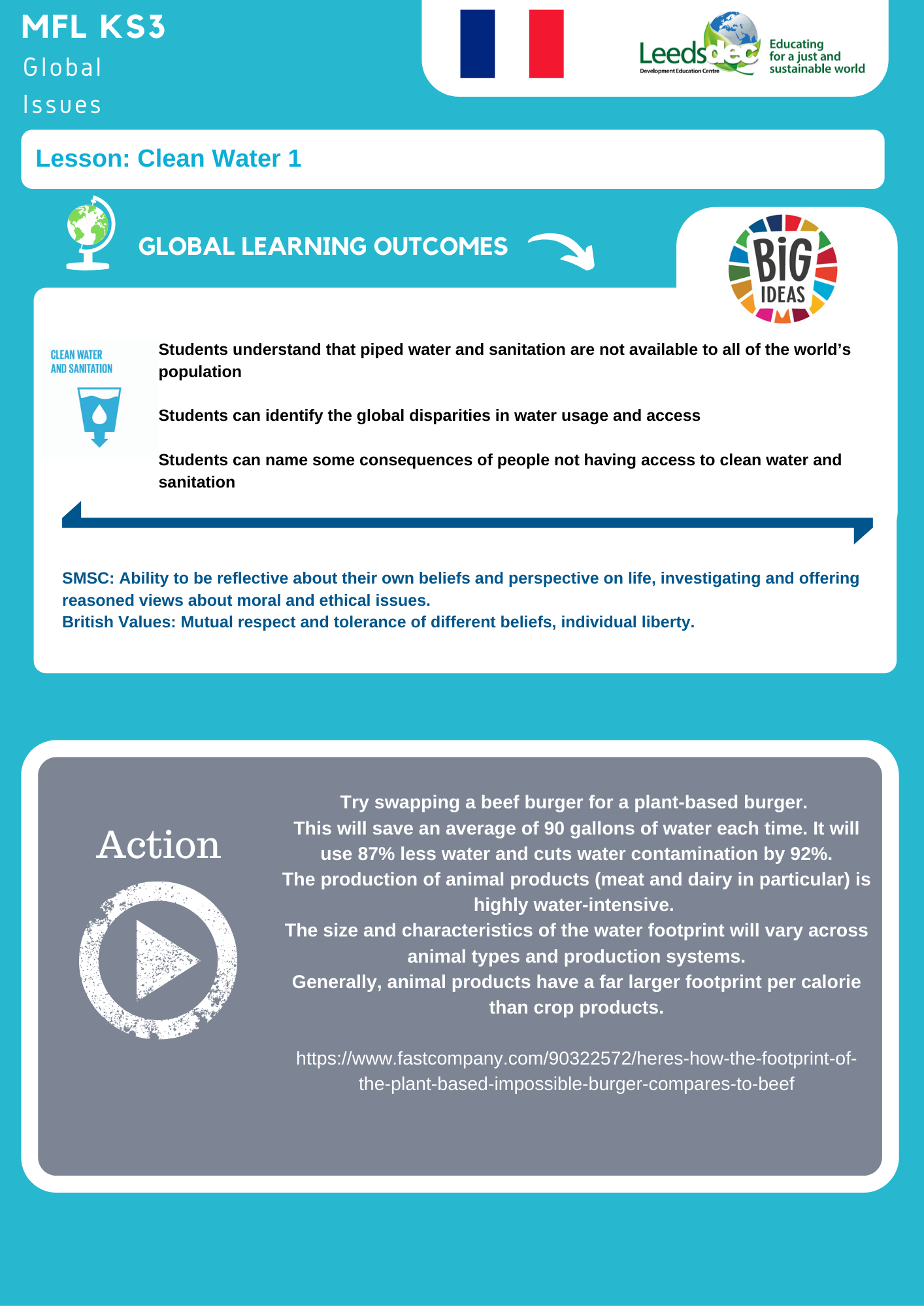 Lesson 1 – Les toilettes, un sujet sérieux!
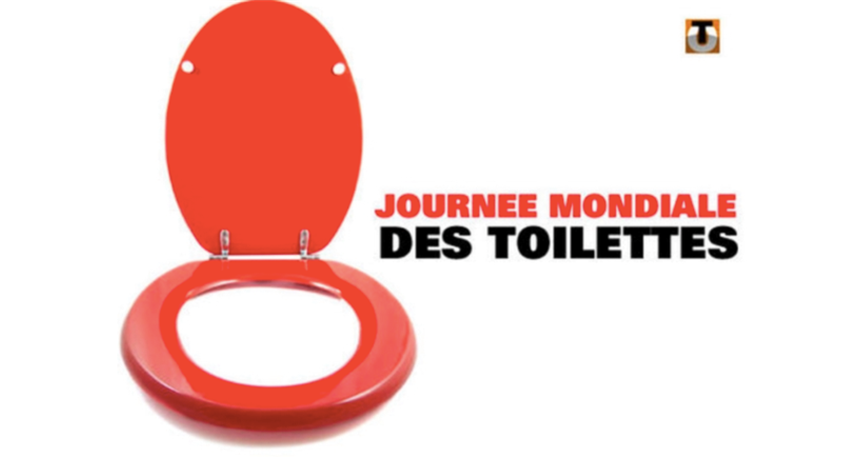 Source: .hhttp://www.jeux2filles.fr/blog/journee-mondiale-des-toilettestml
Les toilettes, un sujet sérieux
Starter: Which one of these words does not mean toilet in French?
[Speaker Notes: Bidet is the odd one out]
La bonne réponse: le bidet
[Speaker Notes: Source: https://pixabay.com/photos/bidet-bathroom-sanitary-fittings-1023521/]
La journée mondiale des toilettes
Le 19 novembre, c’est la Journée mondiale des Toilettes.  Un sujet important,
et beaucoup plus sérieux que tu ne le penses!  Cela a comme but, de faire
avancer la santé partout dans le monde!
On oublie parfois, mais accéder à des toilettes fait  partie de nos besoins
essentiels pour la santé, presqu’autant que d’avoir de l’eau et de la nourriture. 
Or, dans certains pays, l’accès à des toilettes est très difficile.  Parfois, il y a un
seul W.C. pour plusieurs familles, ou même pour tout un quartier. Et parfois, il
n’y en a pas du tout!  Les habitants sont alors obligés de faire leurs besoins en
plein air. 
La réalité, c’est qu’il existe des millions de gens qui n’ont pas accès à la
sanitation, qui est un droit humain fondamental (SP). 
1 000 enfants par jour meurent de maladies évitables liées à l’eau et à la
sanitation*.  Une manque suffisante de sanitation et d’eau propre peut faire
répandre des maladies et coûter des vies.
Heureusement, des programmes existent pour aider les pays qui en ont
besoin à construire de plus en plus de toilettes.  Mais beaucoup d’efforts
restent encore à faire.
[Speaker Notes: * www.un.org/sustainabledevelopment/water-and-sanitation/]
[Speaker Notes: In small groups, work out what the key facts and figures are then engage in the true / false task
Source: https://www.1jour1actu.com/monde/900-millions-personnes-dans-le-monde-pas-acces-a-des-toilettes-90343/?output=pdf]
Exercise de compréhension
A Trouvez les 6 autres adjectifs en français et traduisez-les en anglais
[Speaker Notes: Task one – find the adjectives in the text (in red)]
Key facts and figures – true or false?
1 person in 5 in the world has access to a safe toilet
1 person in 8 has to go to the toilet outdoors
1 school in every 5 does not have toilets
361 000 children die every year in the world due to diarrhea 
1g of poo can contain up to 100 billion microbes
Women in certain countries are at risk of being attacked when they are alone, trying to find safe place to go
19th December is World Toilet Day
1 000 children die every day of preventable diseases linked to water and sanitation
[Speaker Notes: 3 of the facts are false based on the text and infographic]
Key facts and figures – true or false?
1 person in 3 in the world has access to a safe toilet
1 person in 8 has to go to the toilet outdoors
1 school in every 3 does not have toilets
361 000 children die every year in the world due to diarrhea 
1g of poo can contain up to 100 billion microbes
Women in certain countries are at risk of being attacked when they are alone, trying to find safe place to go
19th November is World Toilet Day
1 000 children die every day of preventable diseases linked to water and sanitation
[Speaker Notes: To print as full infographic or use next slide]
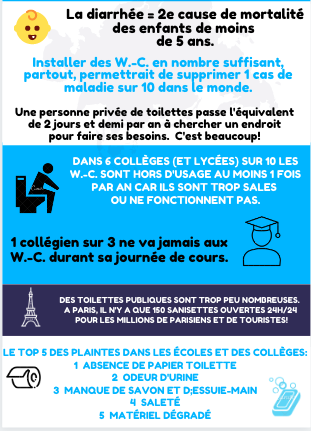 Infographie
B Étudiez cette infographie et répondez aux questions suivantes:

1 How many people in the world do not have access to a toilet? (1)
2 Is it true that more people have access to a mobile phone than to a toilet? (1)
3 How many tonnes of human poo can be found every year in nature? (1)
4 What is the second largest cause of death within children under 5? (1)
5 How many illnesses in the world could be prevented by installing a sufficient
number of toilets? (1)
6 ___ schools (and sixth forms) in every ten have toilets which are out of use
at least once a year because they are either dirty or they don’t work. (1)
7 How many hours does the average person who does not have access to a toilet
spend looking for somewhere to relieve themselves? (1)
8 ___ student(s) in every 3 never goes to the toilet during the school day. (1)
9 How many 24 hour public toilets are there in Paris (where there are millions of
Parisians and tourists!)? (1)
10 What do students complain about the most regarding their school toilets? (1)
Additional material
‘Who gives a Crap’ organisation who make bamboo and recycled toilet paper and donate 50% of profits to sanitation projects worldwide.. https://uk.whogivesacrap.org/
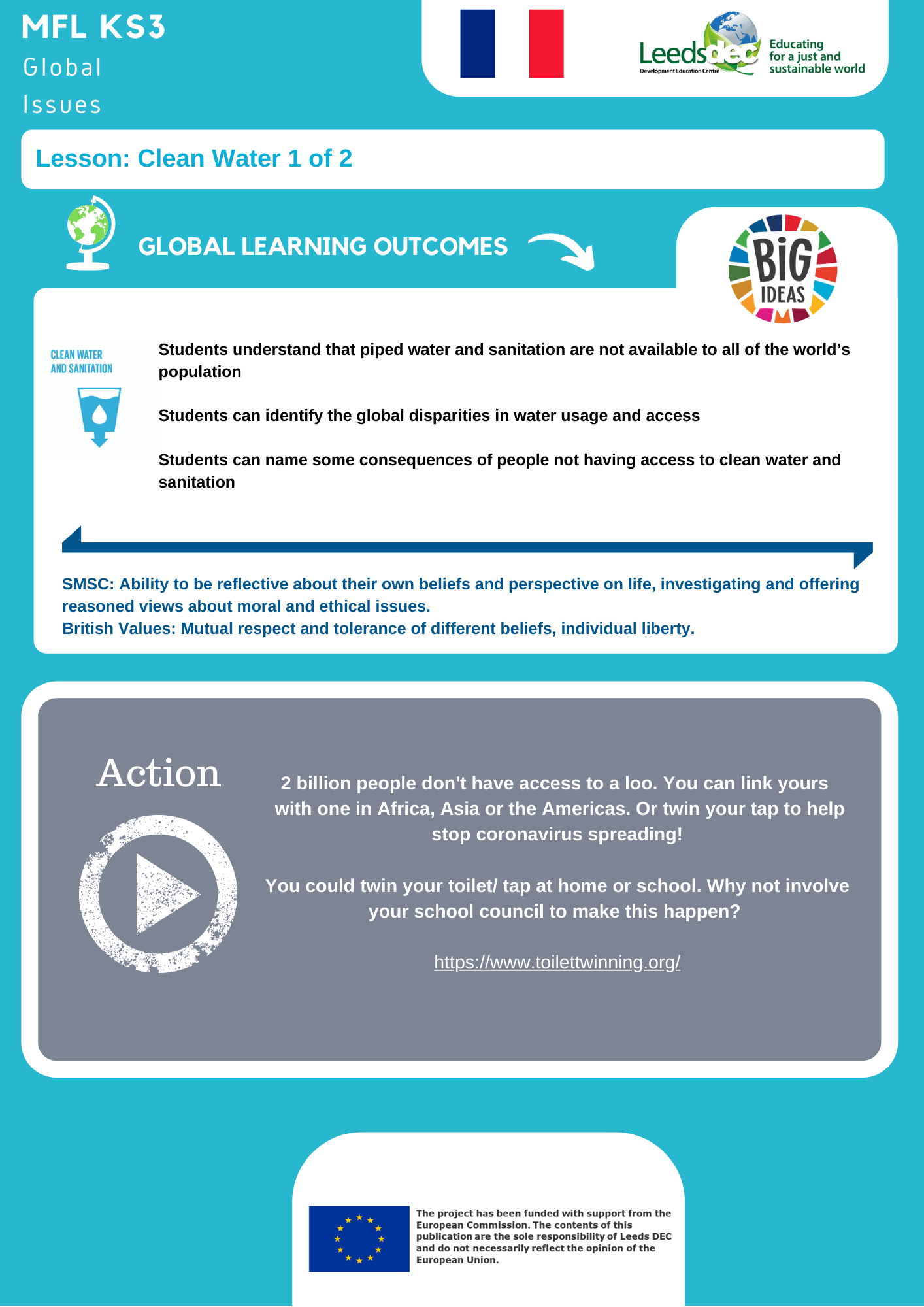 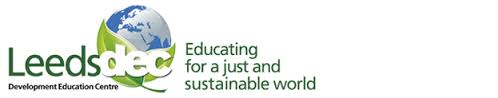 World Class Teaching project has been funded with support from the European Commission. The contents of these actions are the sole responsibility of the contractor and can in no way be taken to reflect the views of the European Union.
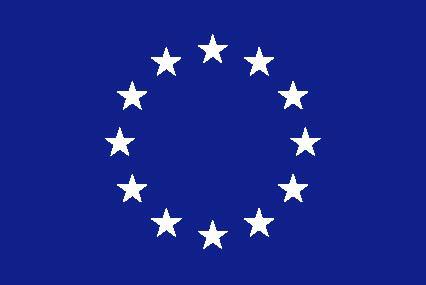